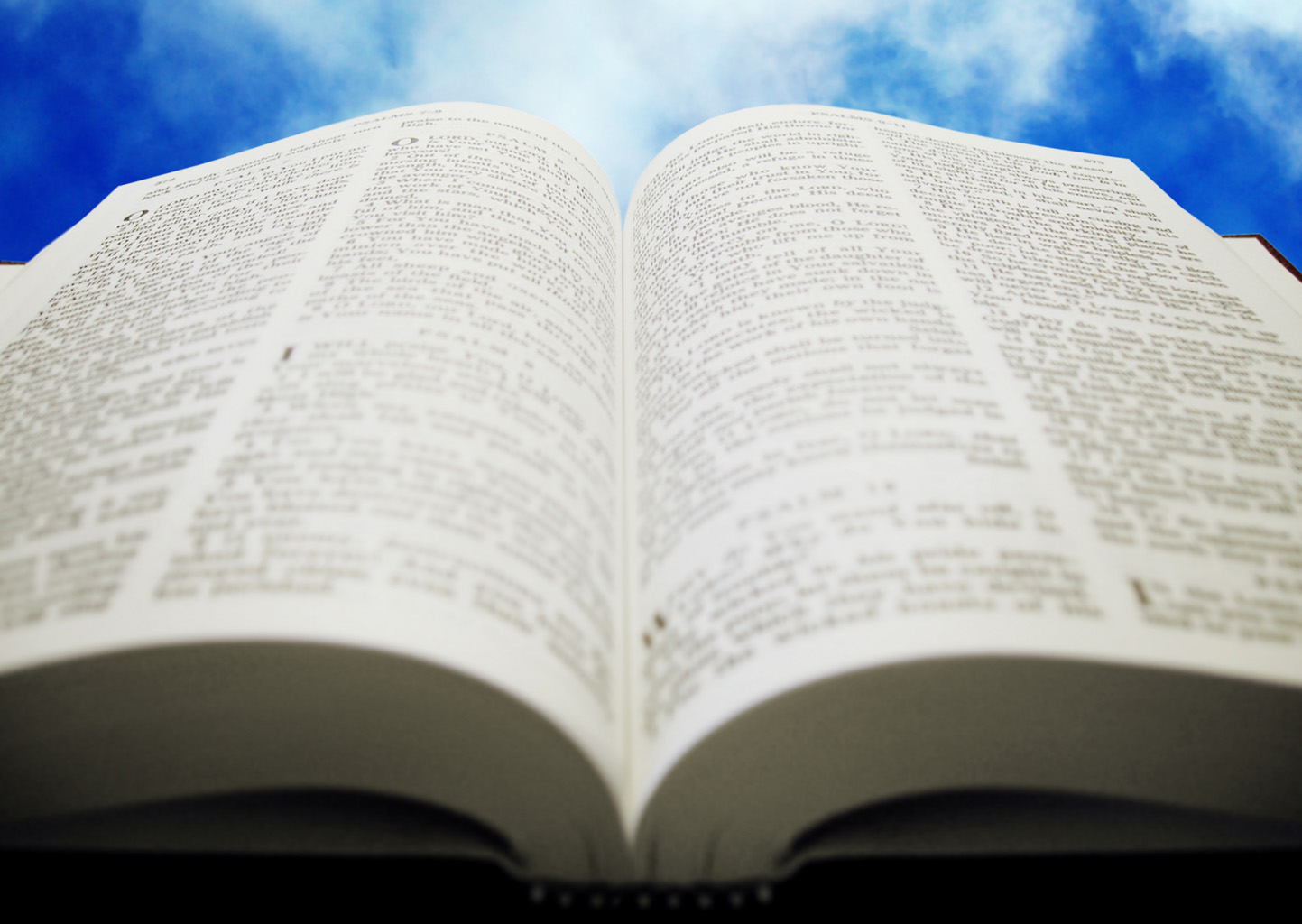 Welcome!
Sunday
Worship 		  			9:30 AM
Sunday
Bible Class (Livestream) 	 	5:00 PM
Wednesday
Bible Class 			 	7:00  PM
www.SunsetchurchofChrist.net
1 Corinthians 16:2
On the first day of the week let each one of you lay something aside, storing up as he may prosper, that there be no collections when I come.



The collection basket 
is in the foyer
Rising Up In The JudgmentMatthew 12:41-42
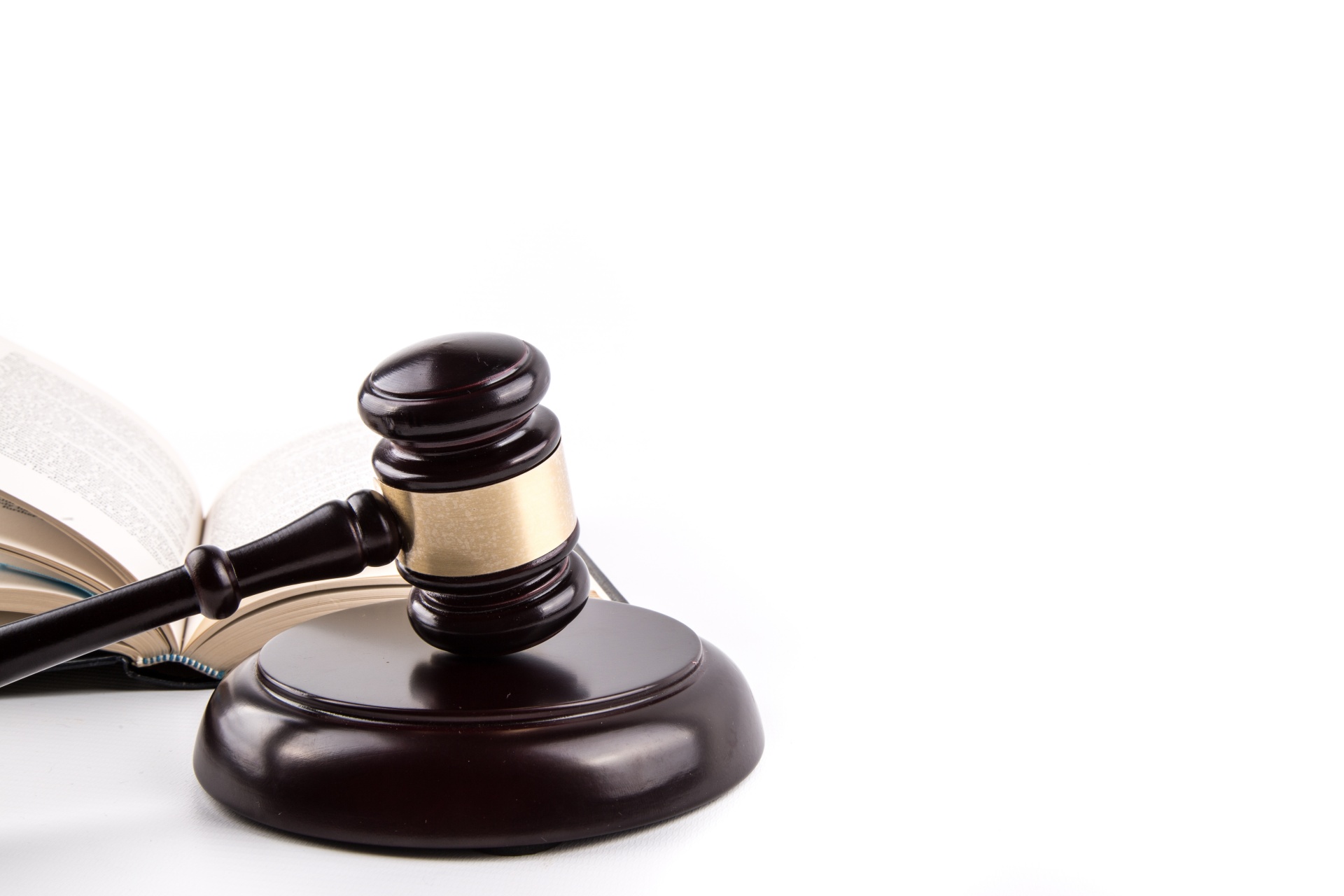 [Speaker Notes: Mt 12:41 "The men of Nineveh will rise up in the judgment with this generation and condemn it, because they repented at the preaching of Jonah; and indeed a greater than Jonah is here.
 Mt 12:42 "The queen of the South will rise up in the judgment with this generation and condemn it, for she came from the ends of the earth to hear the wisdom of Solomon; and indeed a greater than Solomon is here.]
Context of Condemnation
Matthew 12:38-42
  - People want signs to believe
  - In the judgment they will be condemned
A Queen Who Wanted to Know
1 Kings 10:1-10
	Came with a spirit to resist
	Accepted that she was wrong
	Accepted the wisdom of Solomon
[Speaker Notes: 2Ti 1:13 Hold fast the pattern of sound words which you have heard from me, in faith and love which are in Christ Jesus.
Php 3:17 ¶ Brethren, join in following my example, and note those who so walk, as you have us for a pattern.]
A People Who Wanted to Change
Jonah 3:1-10
	People in enmity with God
	Repentance with a mere hope
	Acceptance by God
[Speaker Notes: 2Ti 1:13 Hold fast the pattern of sound words which you have heard from me, in faith and love which are in Christ Jesus.
Php 3:17 ¶ Brethren, join in following my example, and note those who so walk, as you have us for a pattern.]
Rising Up With Us
Accusation of the Queen of Sheba
	- I traveled around the world to know
	- When I learned I accepted my error
	- You have knowledge before you
	- You refuse to understand
Rising Up With Us
Accusation of the People of Nineveh
	- We merely heard we were wrong
	- We repented in blind hope
	- You have a promise of forgiveness
	- You refuse to change
Summed Up in Parable
“The kingdom of heaven is like treasure hidden in a field, which a man found and hid; and for joy over it he goes and sells all that he has and buys that field. Again, the kingdom of heaven is like a merchant seeking beautiful pearls, who, when he had found one pearl of great price, went and sold all that he had and bought it.” 								Matthew 13:44-46
Summed Up in Parable
Some people are lucky enough to find TRUTH
	The people of Nineveh
Some people must go looking for it
	The Queen of Sheba
Whether we seek or we find;
	We must accept Truth
Will They Condemn You?
The evidence to believe is at hand

Do you seek to know the wisdom of God?

Are you prepared to change at all costs?
The Doctrine of Christ
Hear and Believe – Acts 15:7
Confess Jesus as Lord – Romans 10:9
Repentance from sin – Acts 2:38
Baptism into Christ – Romans 6:3-5
Faithful in life – Revelation 2:10